Troubleshooting Lawson Security
The hacks you need to know
Are you on Lawson Security? (Feb 2014)
Are you on Lawson Security? (Aug 2015)
Today’s Audience
LSF_IQ Clients
Method 1 – Log Files
ios.log 
lase_server_0_0.log         
security.log       
secadmin.log
All these files reside in $LAWDIR/system
ios.log
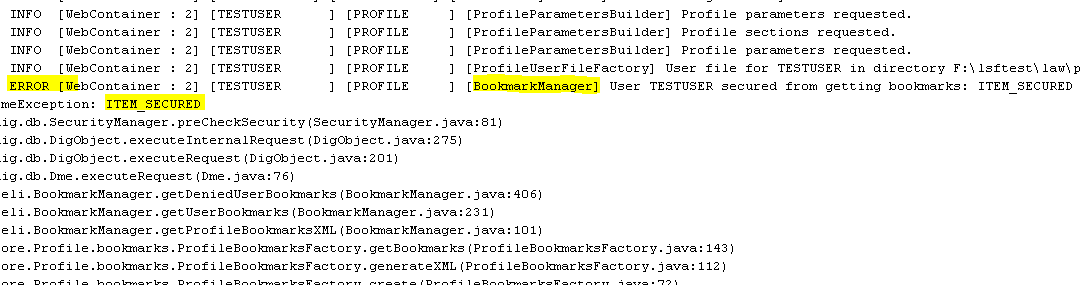 ios.log
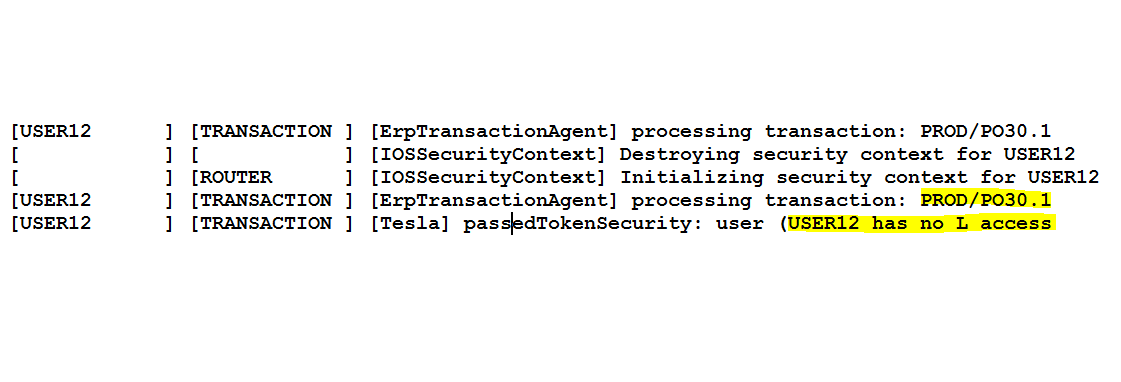 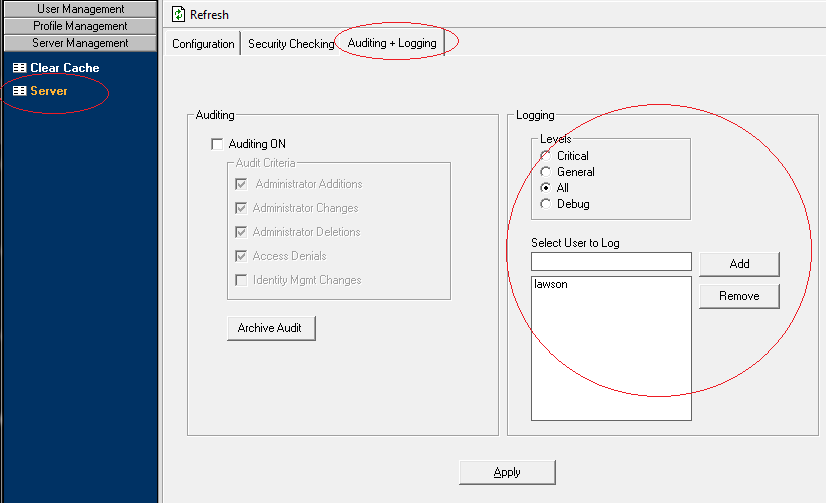 Method 2 - Fiddler
Available from www.telerik.com/fiddler
Web Debugging
Performance testing
Traffic Recording
Session Manipulation
Security Testing
Fiddler
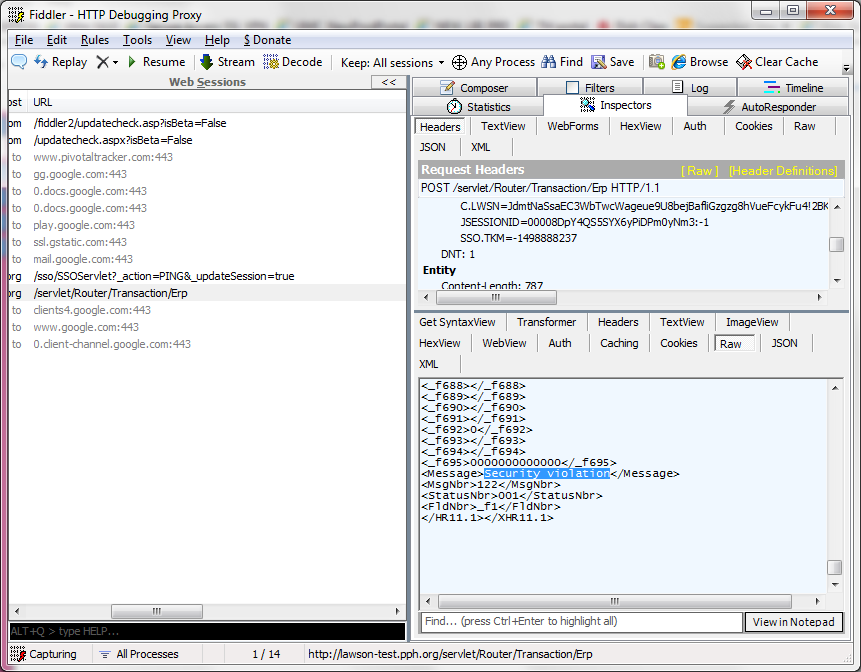 Tips for using Fiddler
Use the Process Picker to select the browser in question
Right Click row and “Mark Red” to highlight a task
QuickExec BPU
Method 3 - JXplorer
Available from www.jxplorer.org
LDAP Browser and Editor
Free and Open Source
Enterprise Version ($10)
Query and Edit LDAP
JXplorer
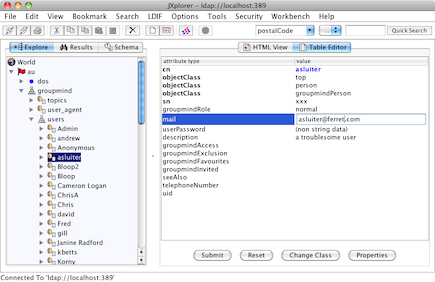 Tips for using JXplorer
Use the $LAWDIR/system/install.cfg file to get your login paramters correct
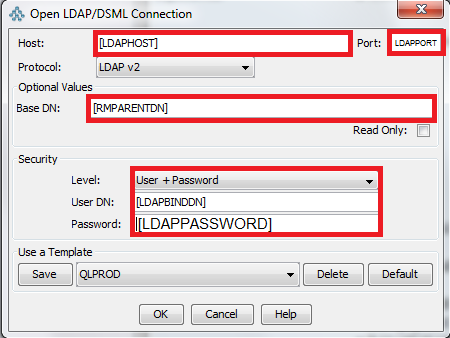 Tips for using JXplorer
You can expand all the trees and see the attributes of every object down to the roles assigned to a user and their check_ls flag
You can export all this data into text files
It is NOT recommended to modify LDAP data using any external tools. These tools are intended for query purposes only. Very rarely is it necessary to modify anything using Jxplorer.
Jxplorer Connection
LLDAPPORT – The port number
RMPARENTDN – The base root directory
DAPHOST – The host name
LDAPBINDDN – The User Name
LDAPPASSWORD – The password
Method 4 - lsdump
A Lawson delivered uitility for exporting security information into an XML file.
It can be loaded back into another environment.
The xml file can be viewed and  edited using a text editor.
Can be used with lsload to migrate security setup to another environment (does not include user information)
lsdump usage
lsdump –f <filename> PROFILE [pofileid]

Example:

	lsdump –f prd.xml PROFILE PRD
lsload usage
lsload PROFILE <filename>

Example:

	lsload PROFILE prd.xml
Method 5 – ldifde and csvde
A Lawson Microsoft utility for exporting LDAP information into a text file.
The text file can be viewed and  edited using a text editor.
This file is useful for searching quickly and spotting issues.
ldifde usage
Usage: 
ldifde -f <dumpfile> -s <ldap_server>:<port> -j <Logfile Directory> -d "BaseDN" -v -l <Comma Delimited List> -a <UserDistinguishedName>  <password>
Example:
ldifde -f f:\lsftest\rm_20150518.txt -s ldap.nogalis.com:389 -j f:\lsftest -d "OU=resources,O=lwsnrmdata,o=lwsntest,dc=nogalis,dc=com" -v -l name,cn,zzlwsnattrFirstName,zzlwsnattrCheckLS,zzlwsnattrGroup,zzlwsnattrAddins,zzlwsnattrProductLine,zzlwsnattrRole,zzlwsnattrLastName,zzlwsnattrPortalRole,zzlwsnattrWFUser,zzlwsnattrPortalAdmin,zzlwsnattrEmail,zzlwsnattrOLEDBC,zzlwsnattrName,whenCreated,whenChanged,uSNCreated,uSNChanged -a cn=ldapadmin,o=lwsntest,dc=nogalis,dc=com password1234
Sample ldifde file
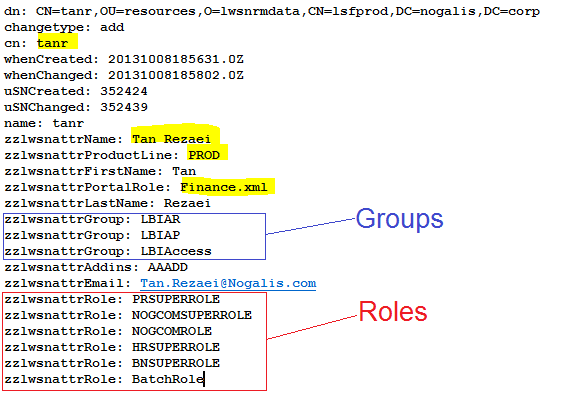 Ldapsearch usage (UNIX)
Usage: 
ldapsearch -D <LDAPBINDDN> -w <LDAPPASSWORD> -h <LDAPHOST> -p <LDAPPORT> -b <RESOURCEDATADN> objectclass=zzlwsnobjPeople >  $tmpfile
Example:
ldapsearch -D "OU=resources,O=lwsnrmdata,o=lwsntest,dc=nogalis,dc=com" -w password1234 -h ldap.nogalis.com -p 389 -b "OU=resources,O=lwsnrmdata,o=lwsntest,dc=nogalis,dc=com" objectclass=zzlwsnobjPeople >  $tmpfile
Method 6 - Reporting
Lawson Security Reports
Third party reporting solutions like LSF_IQ
Home brewed reporting using LBI
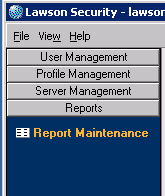 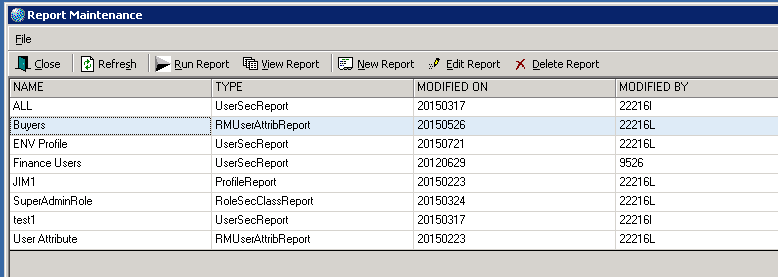 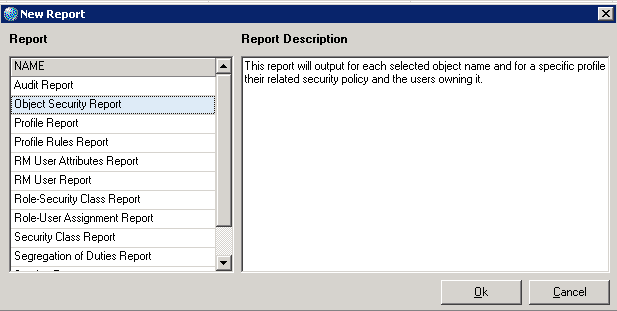 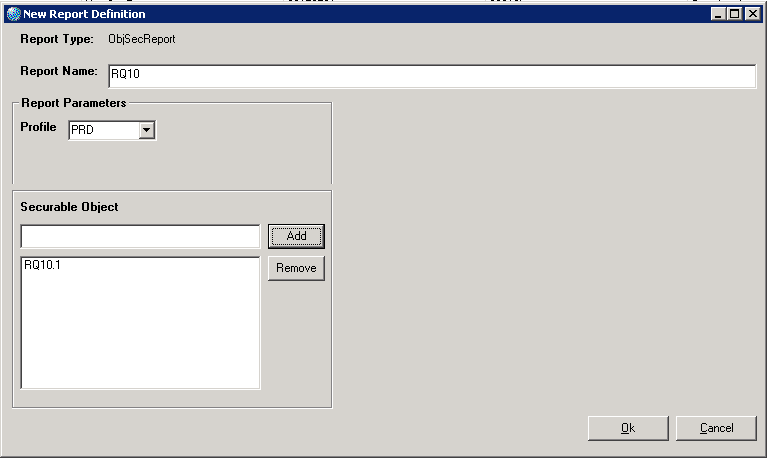 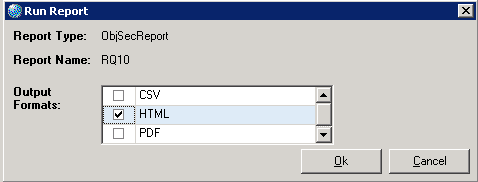 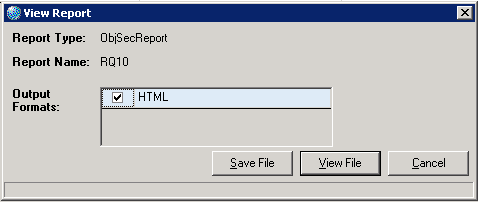 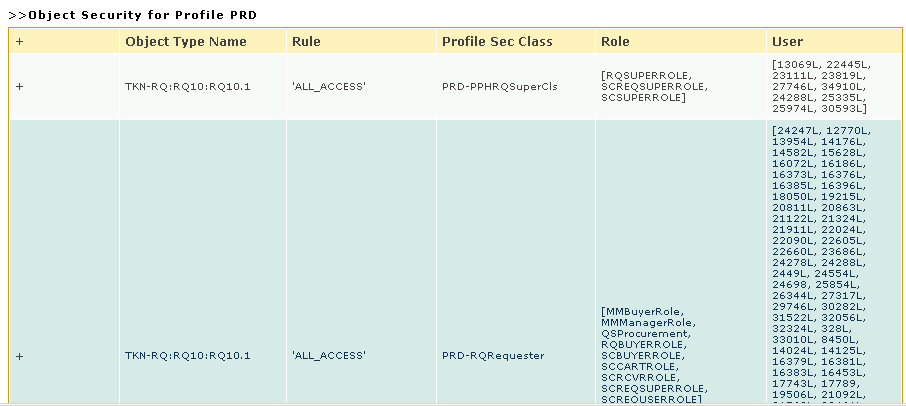 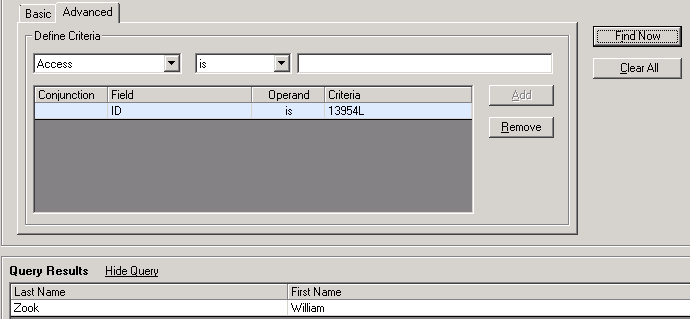 38 Clicks!!
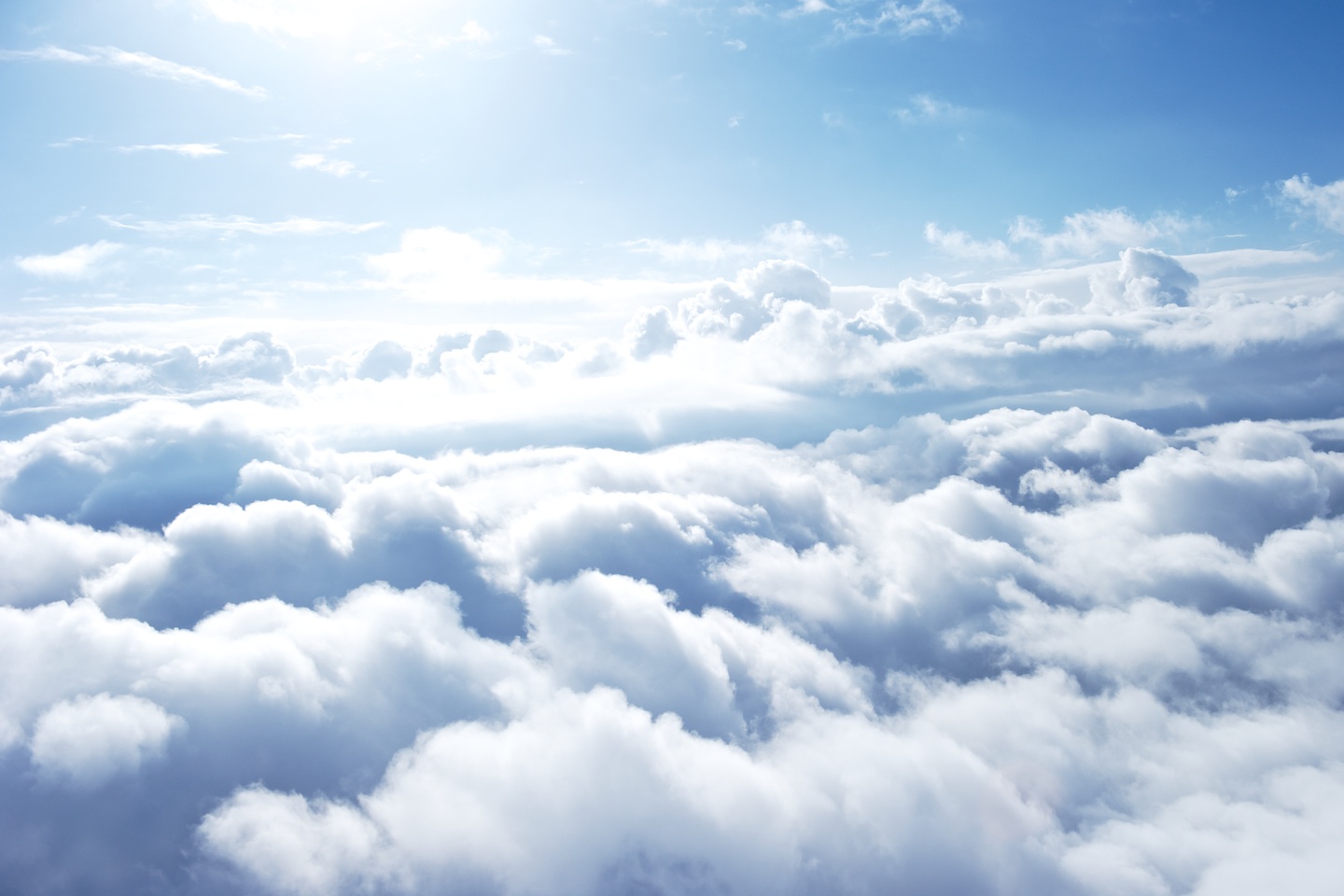 LSFIQ
Security Reporting in the Cloud
Clearing All the Cache
Perform an IOSCacheRefresh
Clear all your browsing history and restart the browser
Clear Security Cache
Reduce Caching Interval
Wait up to 15 minutes
Try it in LID
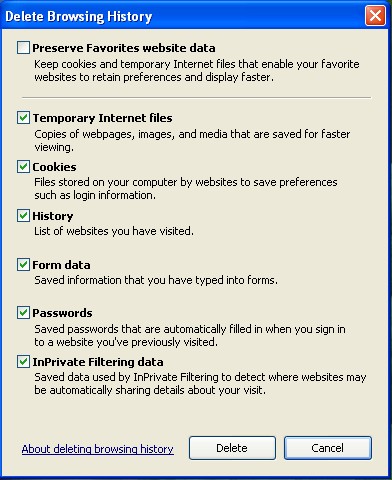 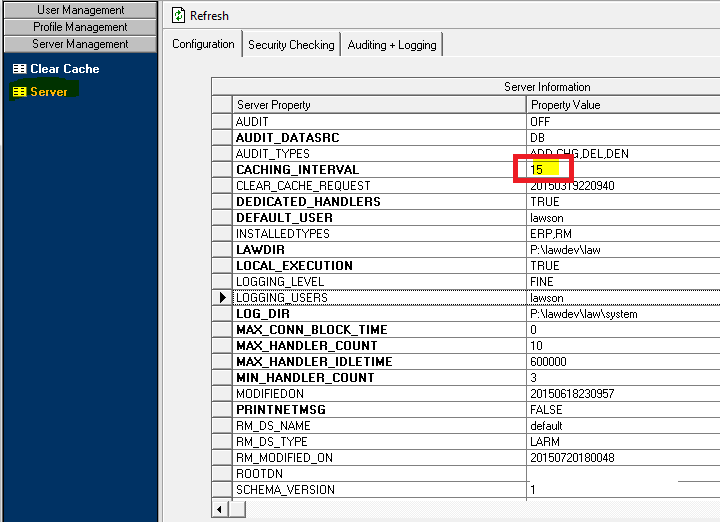 Naming Convention
Come up with a good naming convention for roles and classes before you do anything else. These should make sense at a glance and be easy to classify and sorting them should also group them.
Free Education
www.nogalis.com/education
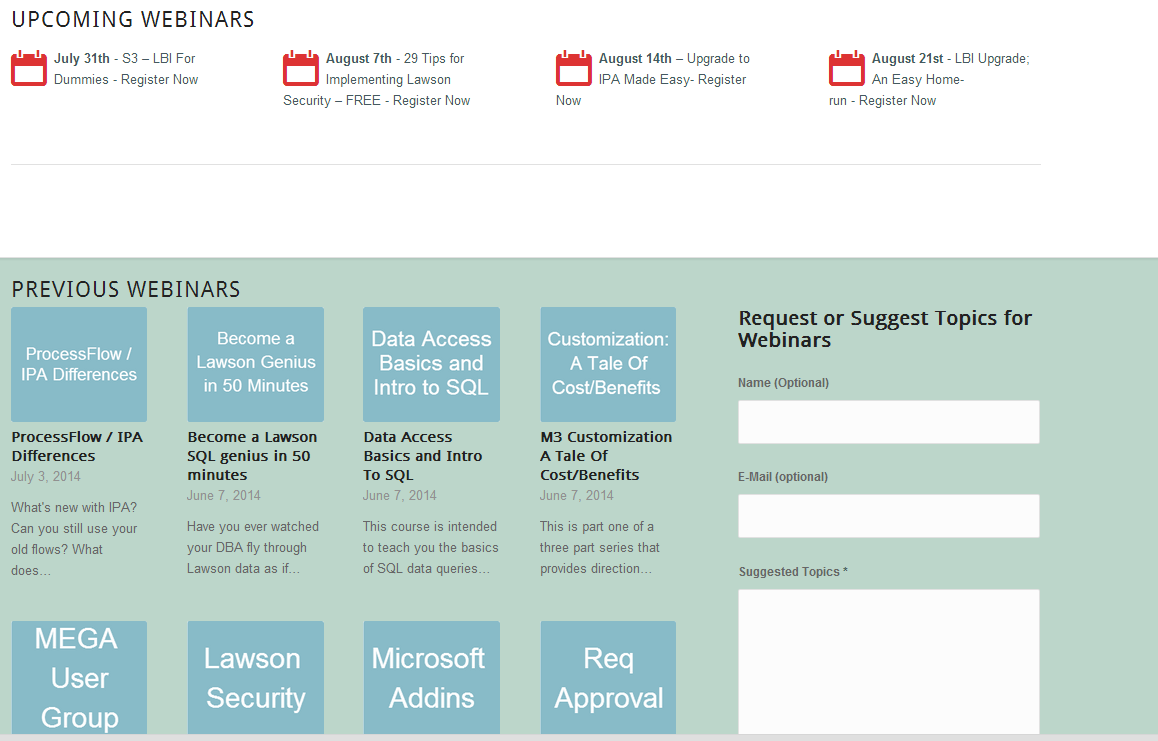 Upcoming Events
Aug
19
MWLUG – User Group
Aug
27
11 Performance Enhancers for your Lawson Environment
www.nogalis.com/education
Q/A
@nogalisinc
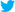